Тема: Умножение одночленов. Возведение одночлена в степень. Деление одночлена на  одночлен.
Учитель-практикант  
Тугушева Эльмира
Устная  работа
№1. Упростите  выражение:
        а)   а3а13 =
     б)   в7вв4 =
     в)   ( х3)5 =
     г)  у8: у5  =
     д)  (ху)4 =
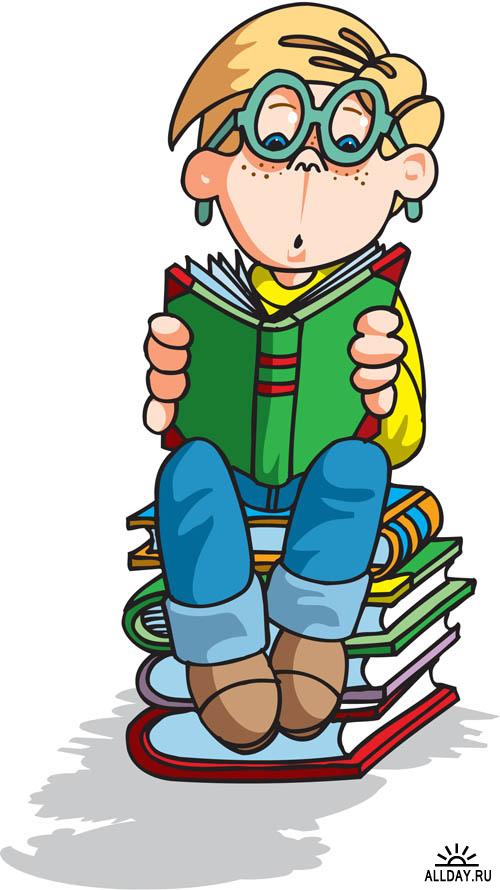 Устная  работа
№2. Является ли одночленами выражения:                                                                                             
              а)   3ху4           
         б) – 10а5в           
         в)   а9вс4                   
         г)    15х2у+ху      
         д) – х
Устная  работа
ОПРЕДЕЛИТЕ:  
                                    коэффициент   степень
                                                                одночлена                                                                                         
  а)   1,9ху4                              
 
б)    -7а3в                               
 
в)   а2вс6                                        

 д)   -х
Устная  работа
№3.  Представьте одночлен в стандартном  виде:
       а)    7а•(– 2в)•10с=

      б)       а2в•4,6ав2=

      в) – 5а2в•(– 6ав3)=  

      г)    1,4а3в2•5ав=
Устная  работа
№4. Выполните возведение в степень
а)   (3 а2 с)3 = 27 а6 с3
б)  (–     а в)3 =

в)  (- 0,5 х3 у)2 =

г)  (1    х у)2 =
Устная  работа
№4. Выполните возведение в степень
а)   (3 а2 с)3 = 27 а6 с3
б)  (–     а в)3 = –     а3 в3

в)  (-0,5 х3 у)2 =

г)  (1    х у)2 =
Устная  работа
№4. Выполните возведение в степень
а)   (3 а2 с)3 = 27 а6 с3
б)  (–     а в)3 = –     а3 в3

в)  (-0,5 х3 у)2 = 0,25 х6 у2

г)  (1    х у)2 =
Устная  работа
№4. Выполните возведение в степень
а)   (3 а2 с)3 = 27 а6 с3
б)  (–     а в)3 = –     а3 в3

в)  (-0,5 х3 у)2 = 0,25 х6 у2

г)  (1    х у)2 =      х2 у2
Устная  работа
№5. Замените знак * таким одночленом, чтобы выполнялось равенство:
   а)  * •3в2 = 9в3 
   б)   8а 2в 4• * = - 8а5в5
   в) -4а 3в 4• * = 12а7в9
Устная  работа
№5. Замените знак * таким одночленом, чтобы выполнялось равенство:
   а)  3в •3в2 = 9в3 
   б)   8а 2в 4• * = - 8а5в5
   в) -4а 3в 4• * = 12а7в9
Устная  работа
№5. Замените знак * таким одночленом, чтобы выполнялось равенство:
   а)  3в •3в2 = 9в3 
   б)   8а 2в 4• (-а3в ) = - 8а5в5
   в) -4а 3в 4• * = 12а7в9
Устная  работа
№5. Замените знак * таким одночленом, чтобы выполнялось равенство:
   а)  3в •3в2 = 9в3 
   б)   8а 2в 4• (-а3в ) = - 8а5в5
   в) -4а 3в 4• (-3а 4в 5) = 12а7в9
Работа у доски (в тетрадях) 1.Выполните умножение:
а)-5a2bc ∙4a2b4 =
б)-x2y ∙4x3y2 ∙(-5xy) =
в)(−5ab3)2•(−2ab2)3 =
г)(9ab4)2•(−3a2b2)3 =
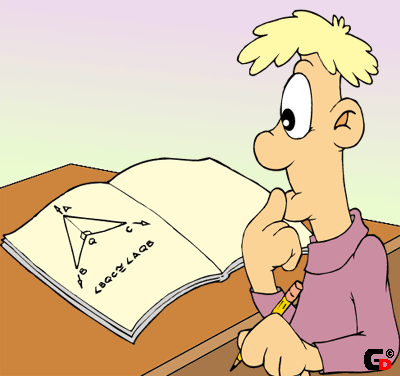 2.Возведите одночлен в указанную степень:
а)(3а2с)3=
б)(-0,3а6с2d)3=
в)(8a3b2c)4=
г)-(-5a5b8)2=
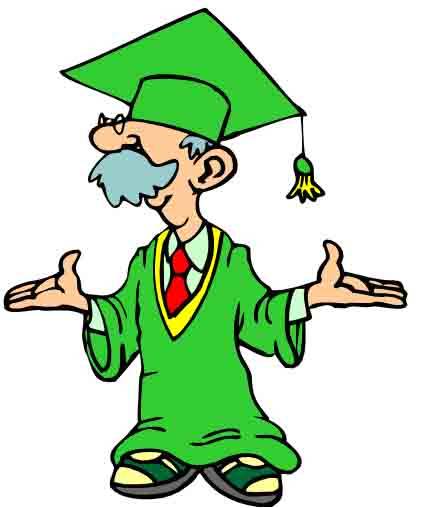 3.    Представьте данный одночлен в виде произведения  одночленов:
а) 45a2b5c7=
б) -24a7b11=
в) -72a3b2c5d15=
г) 99ab12c19d33f35=
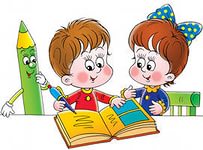 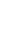 4. Упростите выражение:
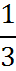 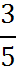 а) 


б)
а2b2c*5ab2c3*
ac2
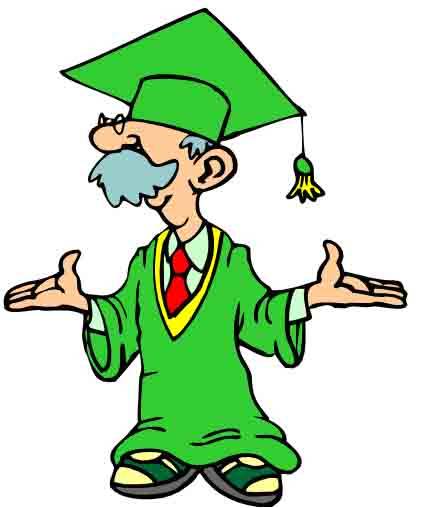 (2a8b5c9)5 *(2a3b4)3 =
в) (0,8a12b33)2=
5. Выполните деление одночлена на одночлен:
а) (35а5b3c6):(7а2)=
б)(-30x3y5):(3x2y3)=
в)75y3:(-15)=
г)(-136а16b3c6):(4а10b2c6)=
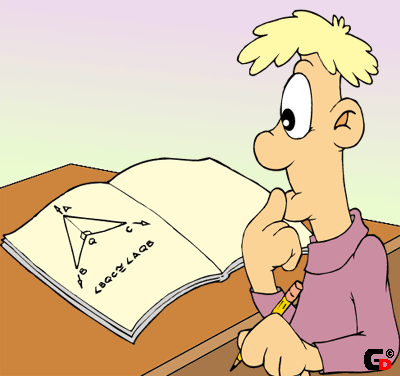 6. Упростите выражение:
а)(2а5b3)3:(2а2)2=
б)(-3x3y2)3:(3x2y)2=
в)(49y3):(7y)0=
г)(72а22b30c21):(2а2bc2)3=
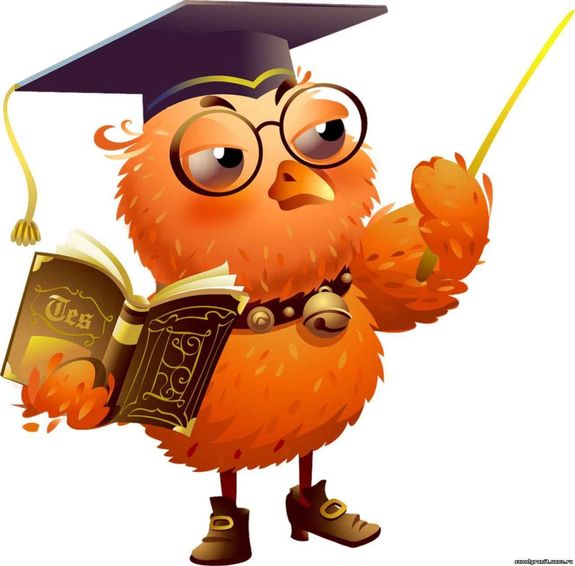 Работа с учебником
№23.14
№23.15
№22.33 а,б
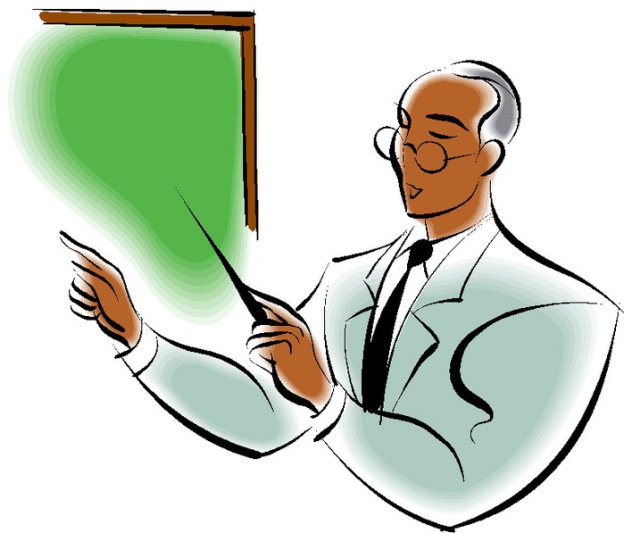 Домашняя работа
№22.33  В,Г
№23.12
№23.12
№23.9
Спасибо за урок!!!
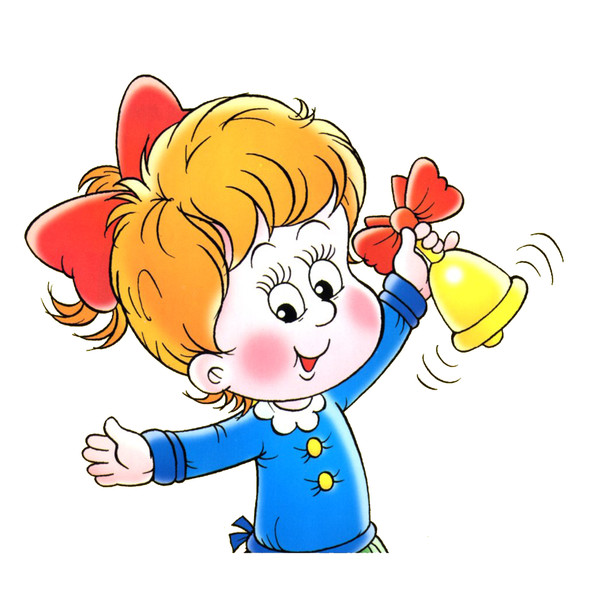 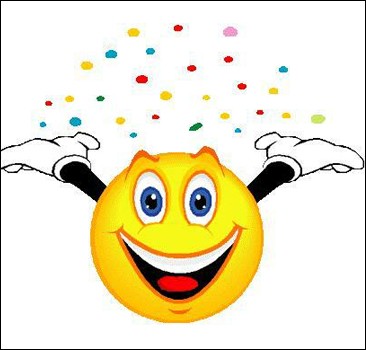